Phonics
SSC [j]
Y7 German 
Term 3.2 – Week 3
Rachel Hawkes / Stephen Owen

Date updated: 21/05/20
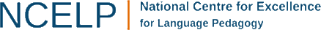 SSC?
hören
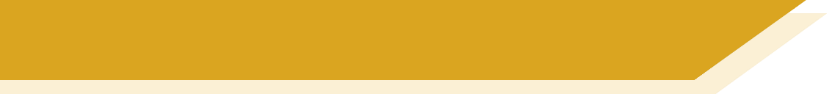 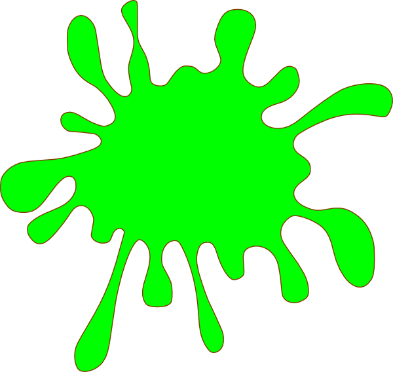 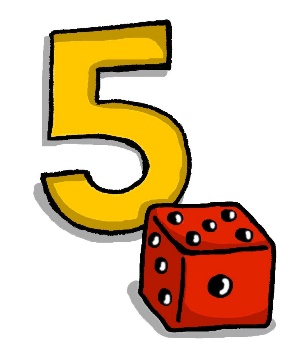 05:30!!!
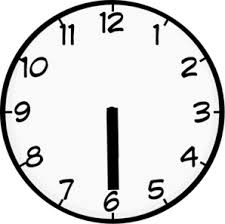 [Speaker Notes: Students work in pairs to work out the sound we are revisiting – first pair to put hands up have a go – must say all words correctly and work out the sound. Click the image to play the audio.
Note: we are assuming that teachers will remove the [ü] from the title slide, before the lesson, so as not to give away the answer!

ANSWERS:
grün
früh
fünf]
ü
grün
fühlen
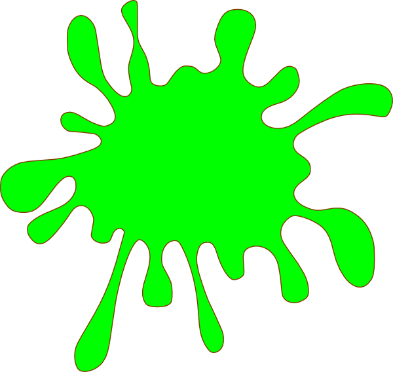 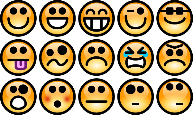 Tür
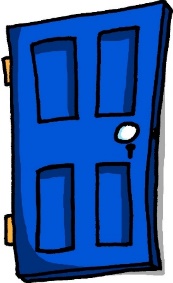 Küche
über
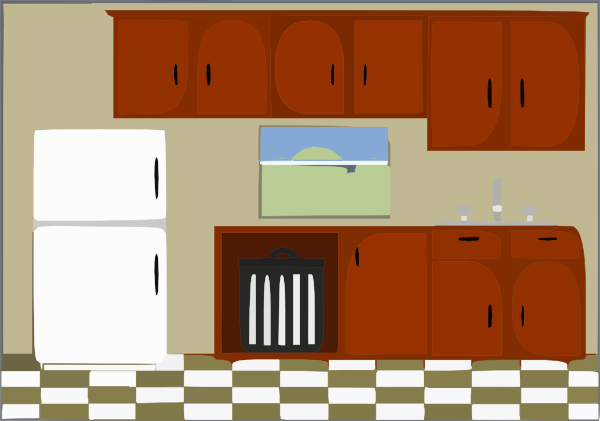 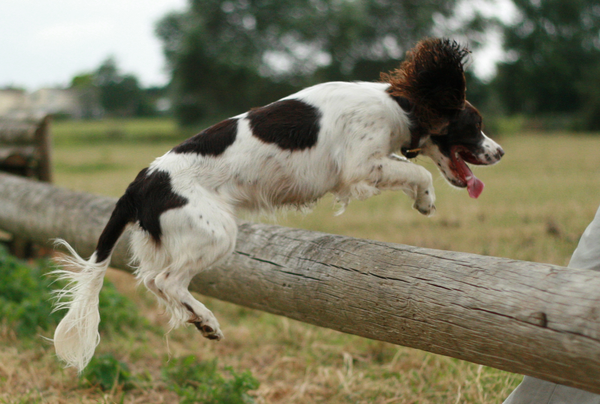 früh
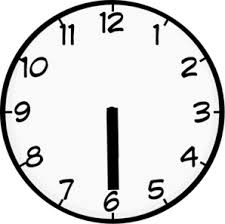 05:30!!!
[Speaker Notes: Elicit the pronunciation of the individual SSC ‘ü’ and then the source word again (with gesture, if using).Then elicit the pronunciation of the five cluster words.
Word frequency rankings (1 is the most common word in German): Tür [400]; fühlen [419] grün [556]; Küche [960]; früh [322]; über [48].Source:  Jones, R.L. & Tschirner, E. (2006). A frequency dictionary of German: core vocabulary for learners. Routledge]
ü
grün
fühlen
Tür
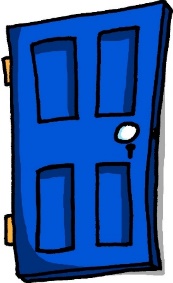 Küche
über
früh
[Speaker Notes: Audio but no pictures, to focus on the sound-symbol relationship.]
ü
grün
fühlen
Tür
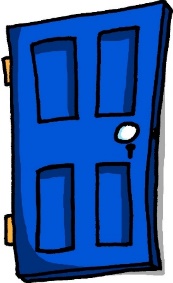 Küche
über
früh
[Speaker Notes: No audio, to elicit pronunciation from students.]
ü
Rücken
wünschen
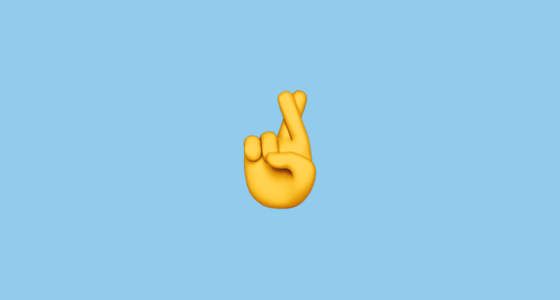 [to wish]
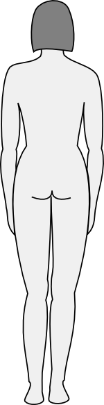 fünf
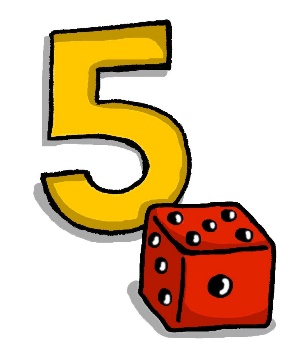 Stück
Glück
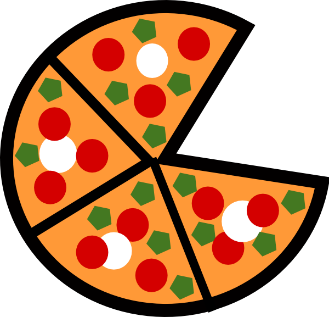 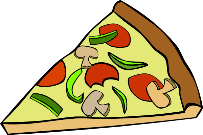 müssen
[luck/happiness]
[to have to/must]
[Speaker Notes: Elicit the pronunciation of the individual SSC ‘ü’ and then the source word again (with gesture, if using).Then elicit the pronunciation of the five cluster words.
Word frequency rankings (1 is the most common word in German): fünf [272]; Rücken [914] wünschen [684]; Glück [763]; müssen [45]; Stück [417].Source:  Jones, R.L. & Tschirner, E. (2006). A frequency dictionary of German: core vocabulary for learners. Routledge]
ü
Rücken
wünschen
fünf
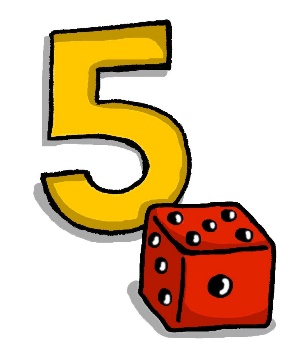 Stück
Glück
müssen
[Speaker Notes: Audio with text only, to focus more closely on the sound-symbol relationship.]
ü
Rücken
wünschen
fünf
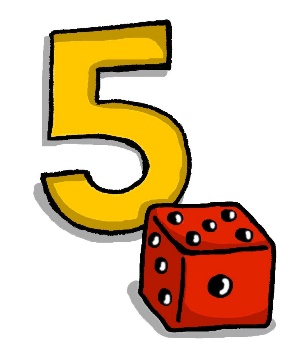 Stück
Glück
müssen
[Speaker Notes: No audio, to elicit responses from students.]
U oder Ü?
sprechen
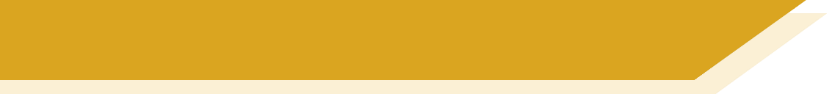 60
das Buch
fühlen
grün
gut
die Nummer
Sekunden
die Küche
über
früh
0
der Zug
die Kunst
LOS!
[Speaker Notes: Pairwork ‘tennis’ – pupils say the words alternately out loud with a partner, building up speed, over 1 minute’s intensive practice.  Pupils call in any order they like, but are not allowed to repeat the one they said in their last turn.Teacher can circulate to listen into their SSC knowledge.Click on ‘LOS!’ to start a one-minute timer on the screen.]
U oder Ü?
Hören
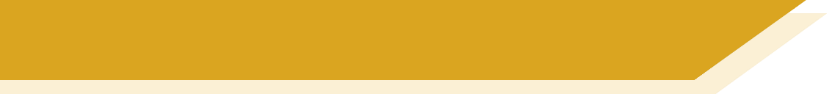 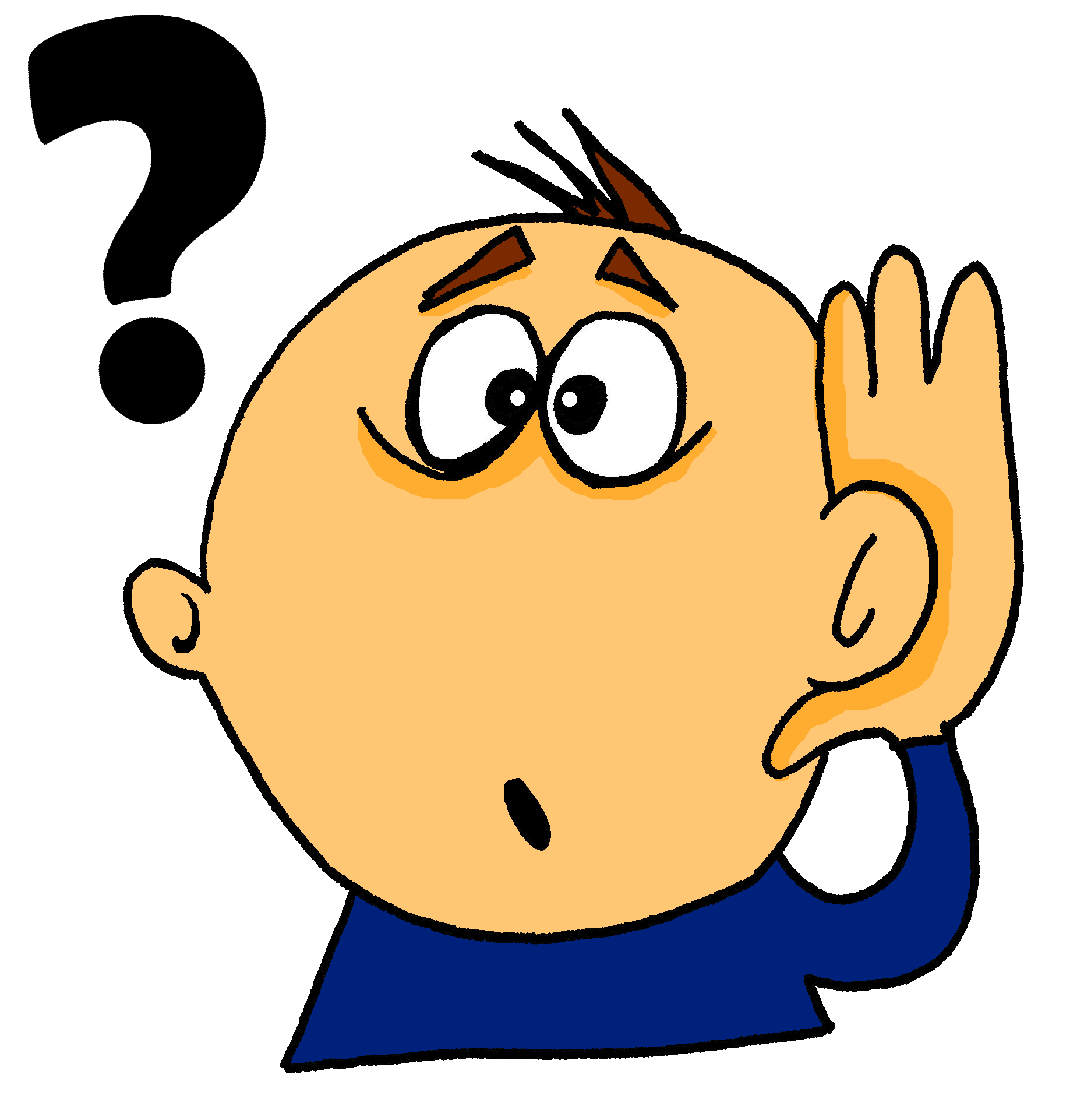 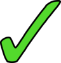 1
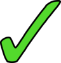 2
3
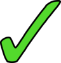 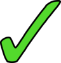 4
5
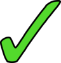 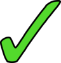 6
[Speaker Notes: Phonics contrast activity
Click on the number to play the audio. Words from the new and revisited vocabulary sets for this week are used.

1. das Museum
2. dürfen
3. ruhig
4. früh
5. genug
6. glücklich]
U oder Ü? [2]
Hören
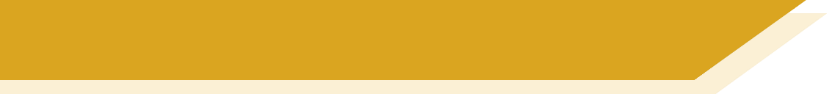 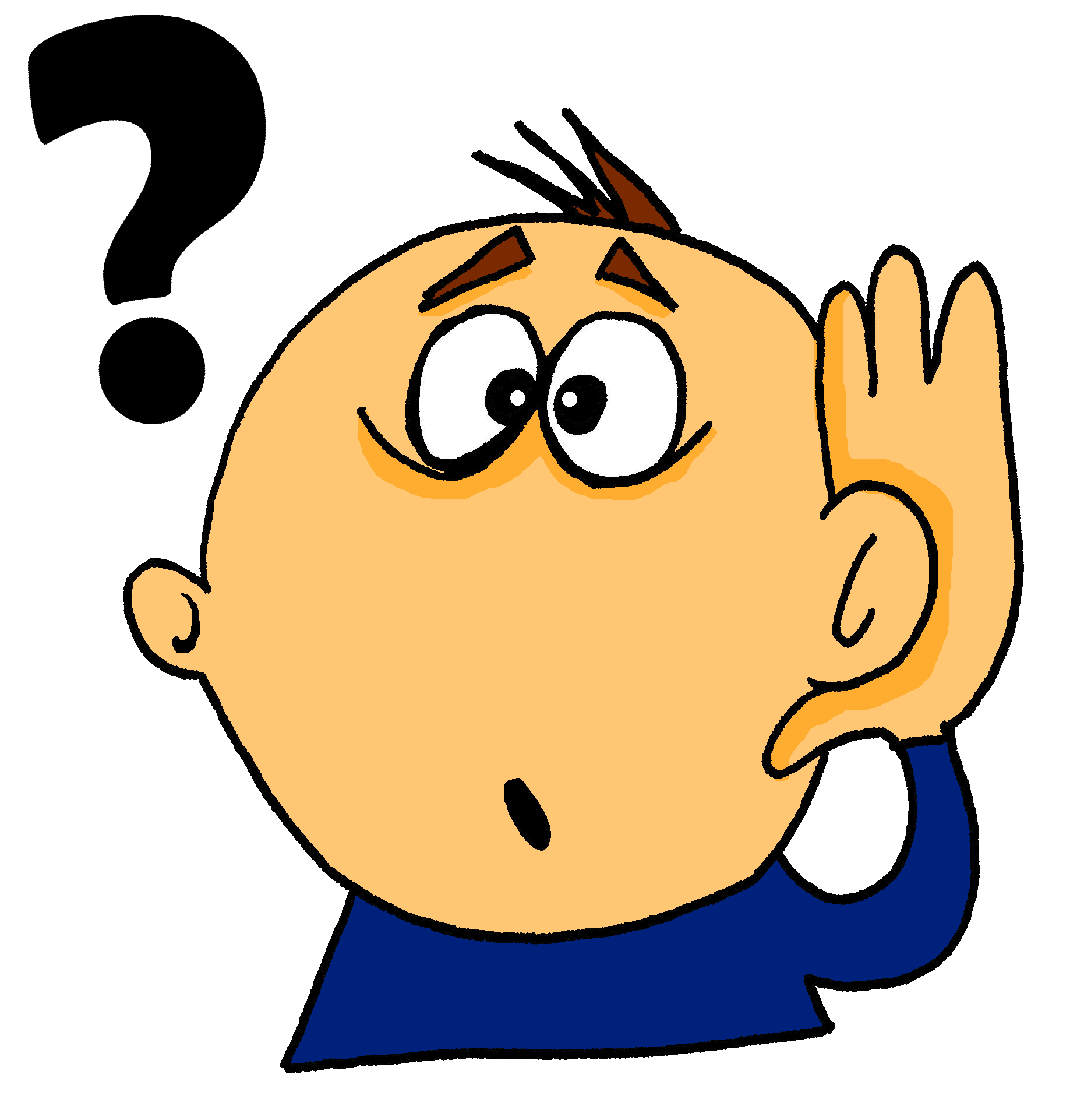 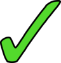 7
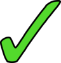 8
9
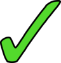 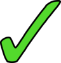 10
11
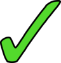 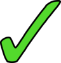 12
[Speaker Notes: Phonics contrast activity
Click on the number to play the audio. Words from the new and revisited vocabulary sets for this week are used.

7. türkisch
8. zusammen
9. gesund
10. müssen
11. sie muss
12. du musst]
r
rot
Regel
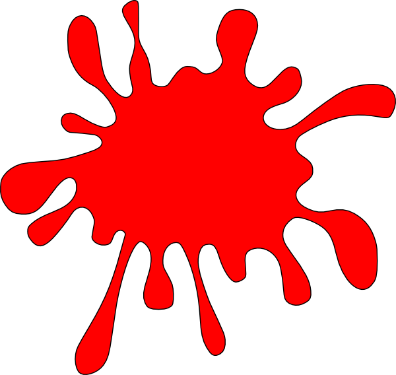 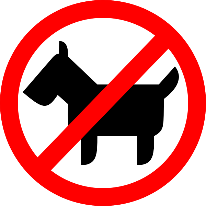 reden
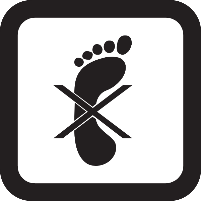 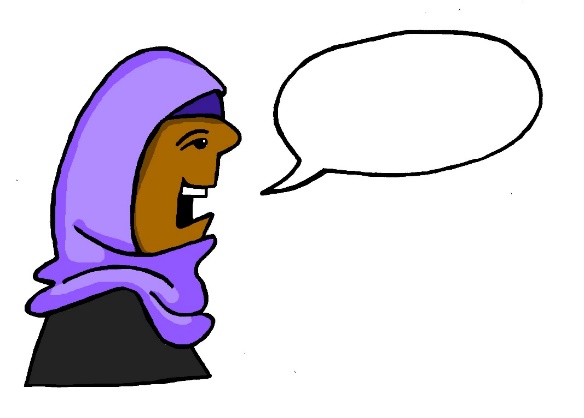 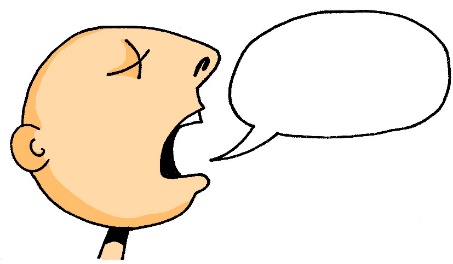 Beruf
warum?
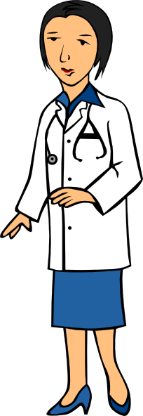 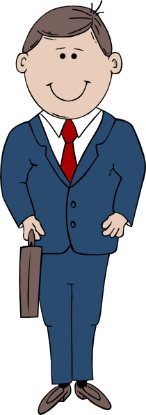 Reise
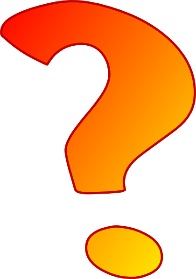 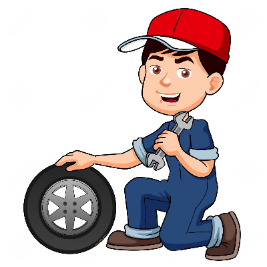 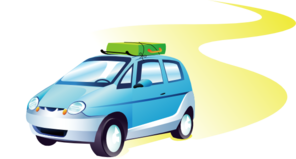 [Speaker Notes: This set of three slides focuses on the sound of the ‘r’ at the beginning of a word or syllable in German.
The following three slides contrast the sound of the post-vocalic ‘r’ with this.
The SSC slides are followed by a listening exercise requiring students to listen out for these two different ‘r’ sounds, so please point this distinction out to them as we go through.

Elicit the pronunciation of the individual SSC ‘r’ and then the source word again (with gesture, if using).Then elicit the pronunciation of the five cluster words.
Word frequency rankings (1 is the most common word in German): reden [356]; Regel [484] rot[381]; warum? [246]; Reise [786]; Beruf [477].Source:  Jones, R.L. & Tschirner, E. (2006). A frequency dictionary of German: core vocabulary for learners. Routledge]
r
rot
Regel
reden
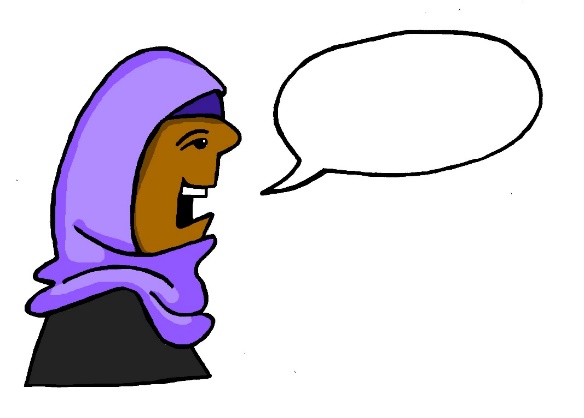 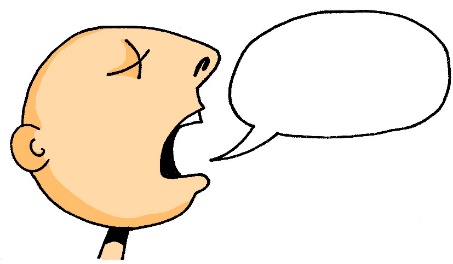 Beruf
warum?
Reise
[Speaker Notes: Without pictures to focus on the SSC alone.]
r
rot
Regel
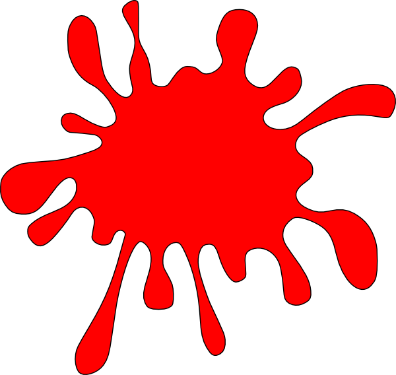 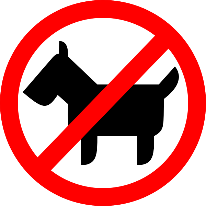 reden
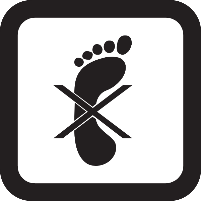 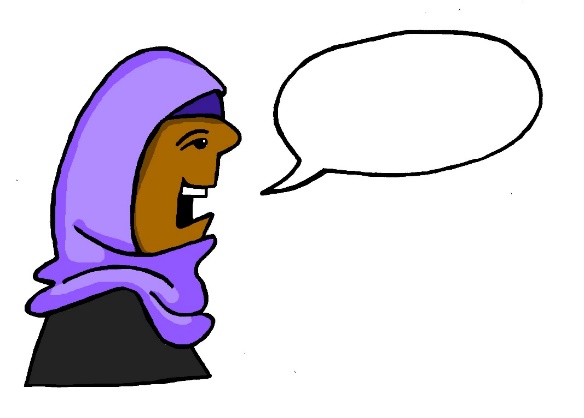 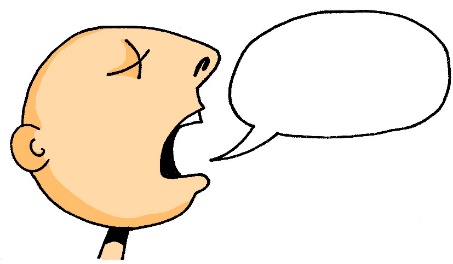 Beruf
warum?
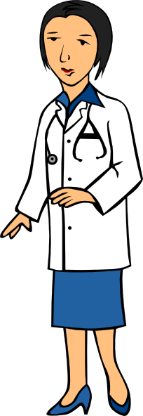 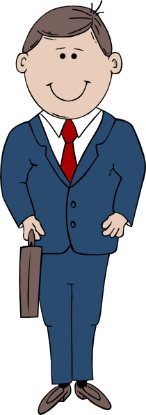 Reise
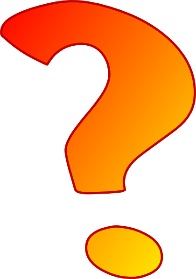 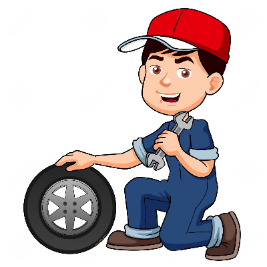 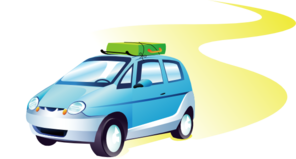 [Speaker Notes: Without sound to elicit the pronunciation.]
r
Markt
Morgen
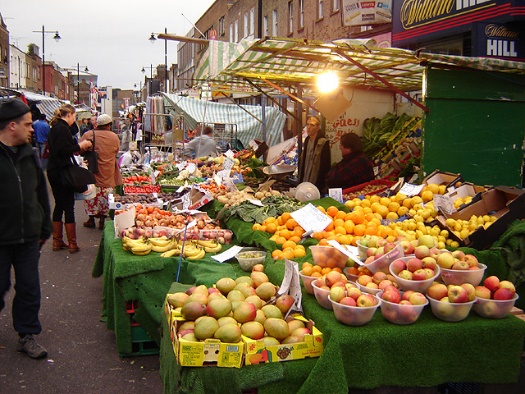 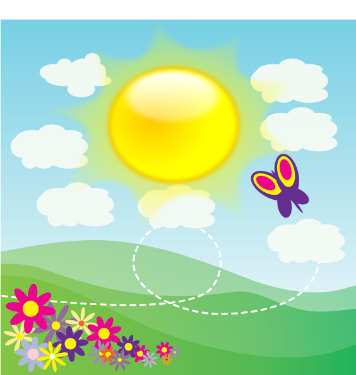 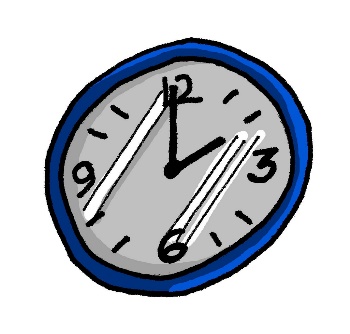 Uhr
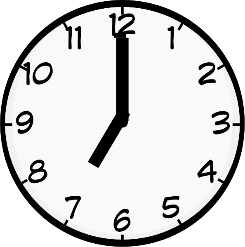 By Tarquin Binary - Own work, CC BY-SA 2.5
Kultur
Wort
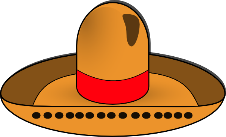 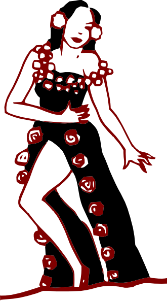 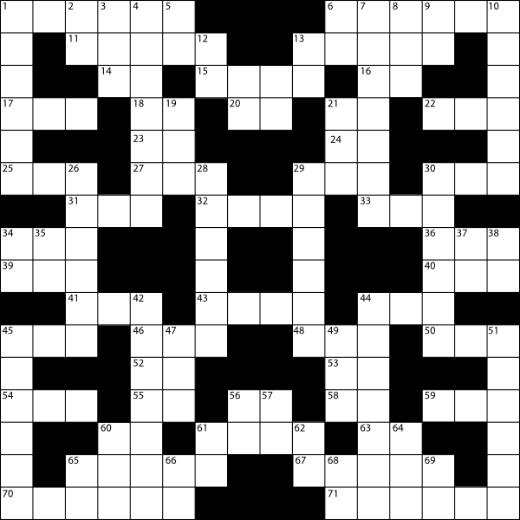 dort
W O R T
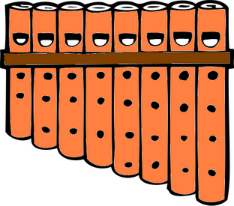 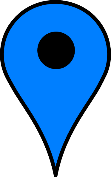 [Speaker Notes: This set of three slides focuses on the sound of the post-vocalic ‘r’ in German.

Elicit the pronunciation of the individual SSC ‘r’ and then the source word again (with gesture, if using).Then elicit the pronunciation of the five cluster words.
Word frequency rankings (1 is the most common word in German): Uhr [349]; Markt [508] Morgen [311]; Kultur [593]; dort [104]; Wort [243].Source:  Jones, R.L. & Tschirner, E. (2006). A frequency dictionary of German: core vocabulary for learners. Routledge

By Tarquin Binary - Own work, CC BY-SA 2.5, https://commons.wikimedia.org/w/index.php?curid=406547]
r
Markt
Morgen
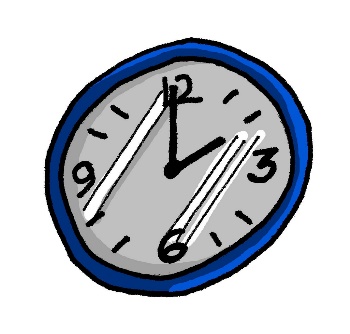 Uhr
Kultur
Wort
dort
[Speaker Notes: Without pictures to focus on the SSC alone.]
r
Markt
Morgen
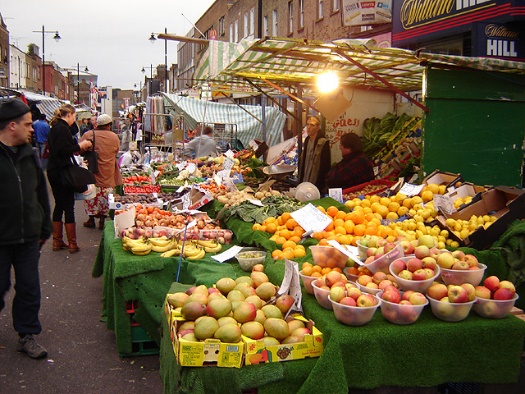 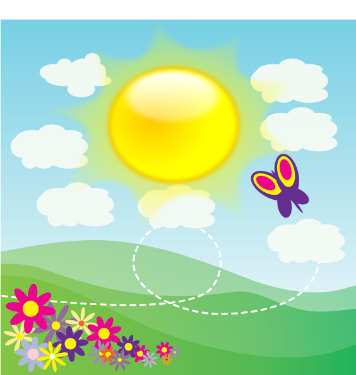 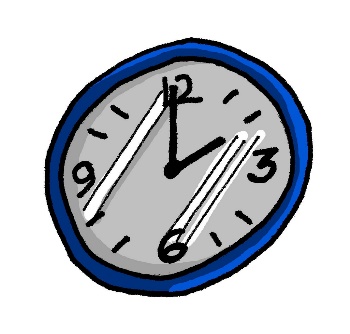 Uhr
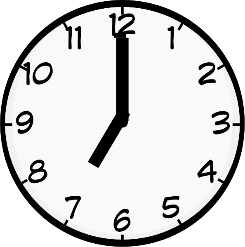 By Tarquin Binary - Own work, CC BY-SA 2.5
Kultur
Wort
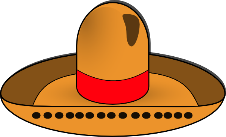 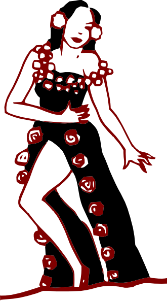 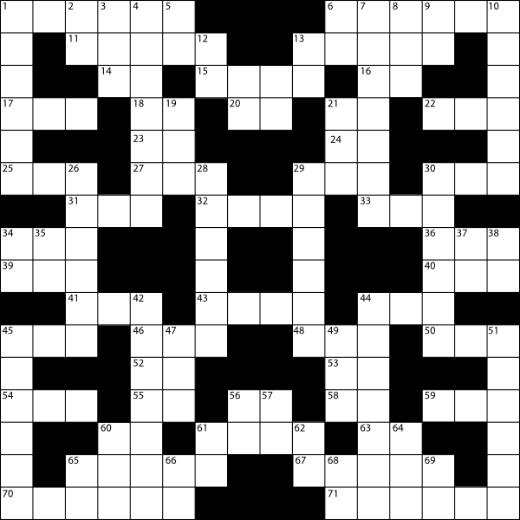 dort
W O R T
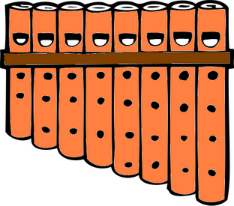 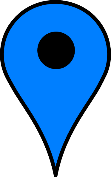 [Speaker Notes: Without sound to elicit the pronunciation.]
Welcher R?
Hören
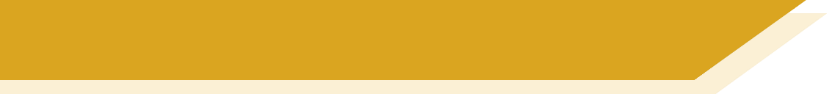 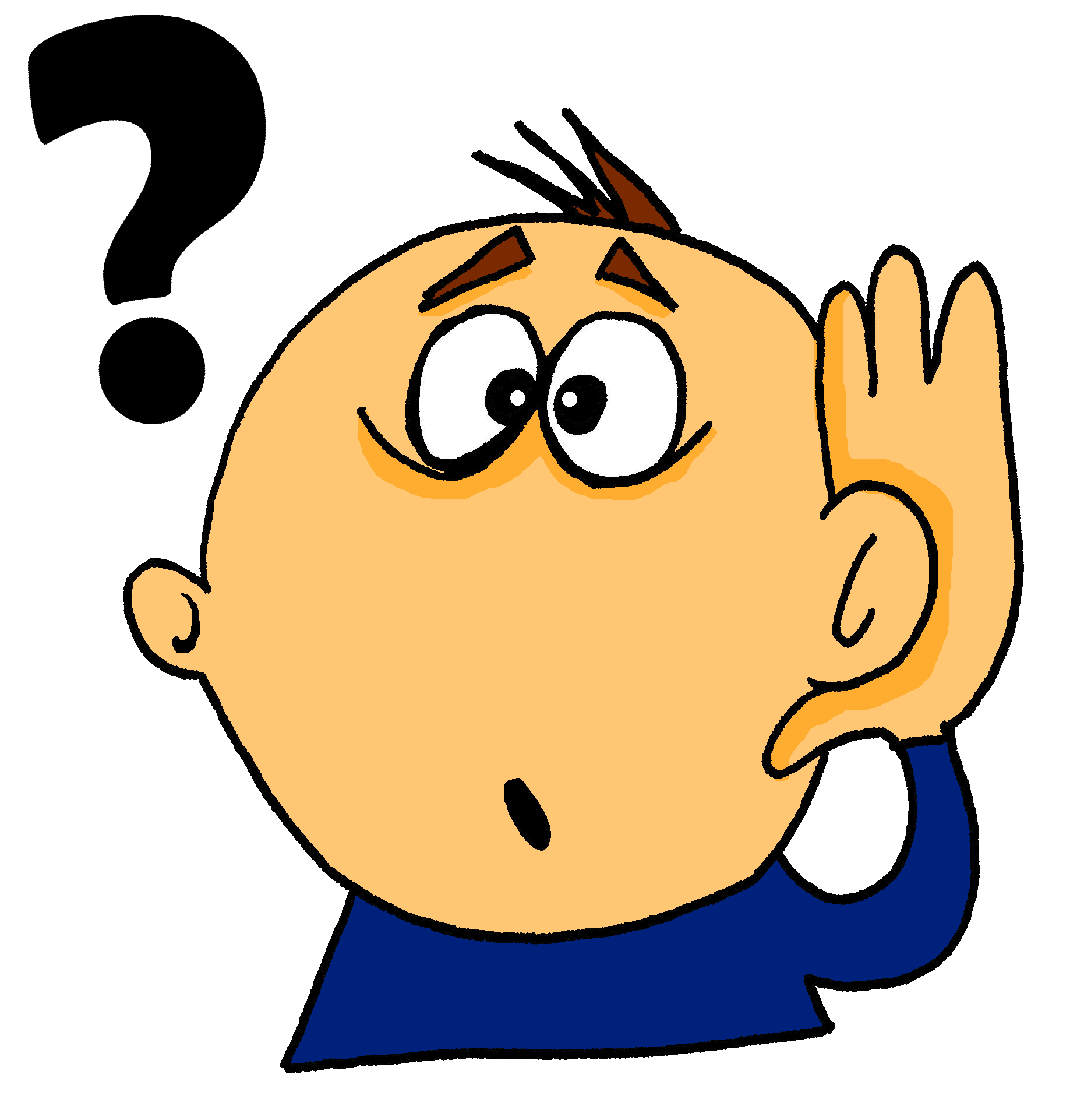 1
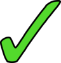 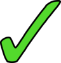 2
3
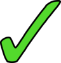 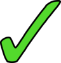 4
5
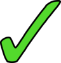 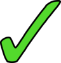 6
[Speaker Notes: Phonics contrast activity
Students are challenged to distinguish between the sounds of the ‘r’ at the beginning of a word or syllable and the post-vocalic ‘r’. Click on the number to play the audio. Words from the new and revisited vocabulary sets for this week are used.

1. dürfen
2. die Straße 
3. ruhig
4. der Markt
5. springen
6. die Party]